JOURNEY
Larry Stybel
Stybel Peabody, a Lincolnshire Intl. Co.
-Psychologist
-Entrepreneur
-Leadership and Career Management
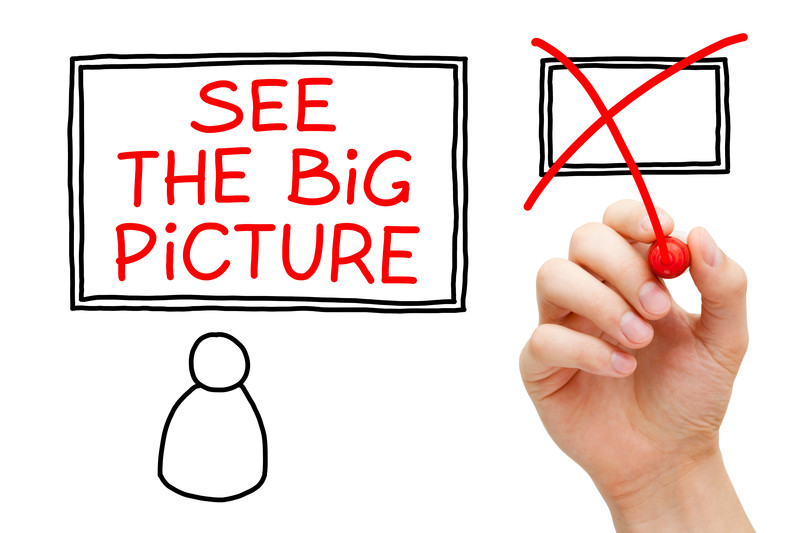 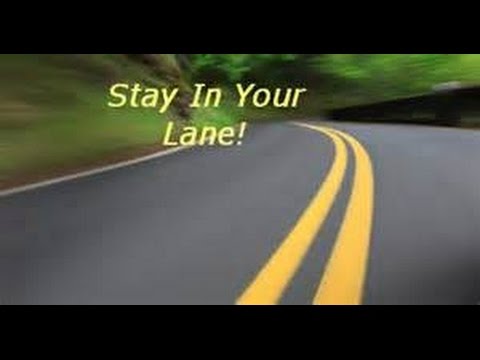 HR:
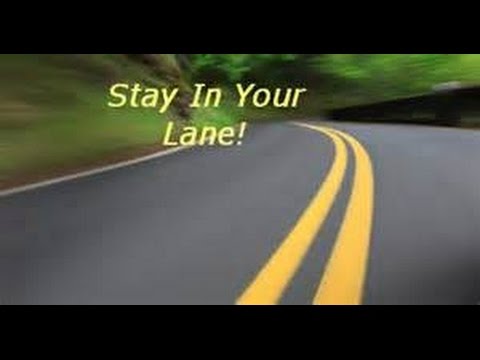 Politics:
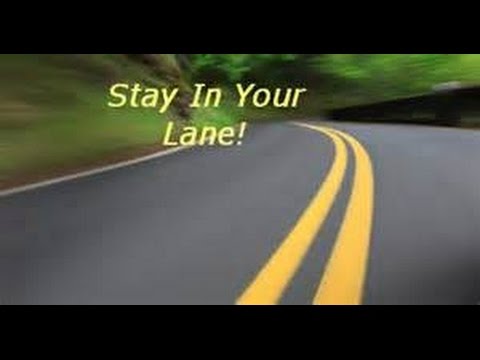 Retail Grocery:
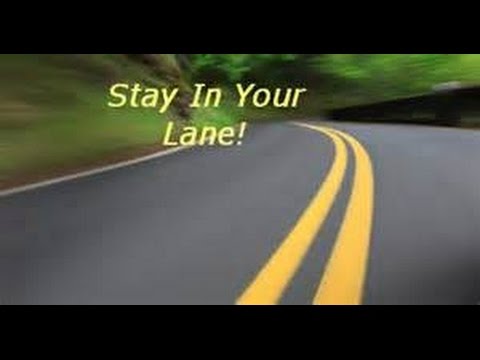 Auto Industry:
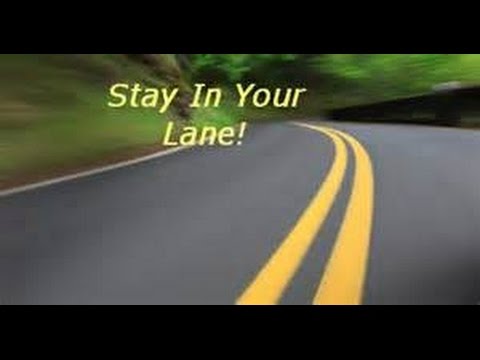 Retained Search:
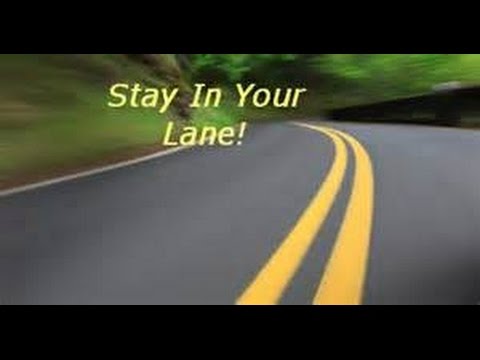 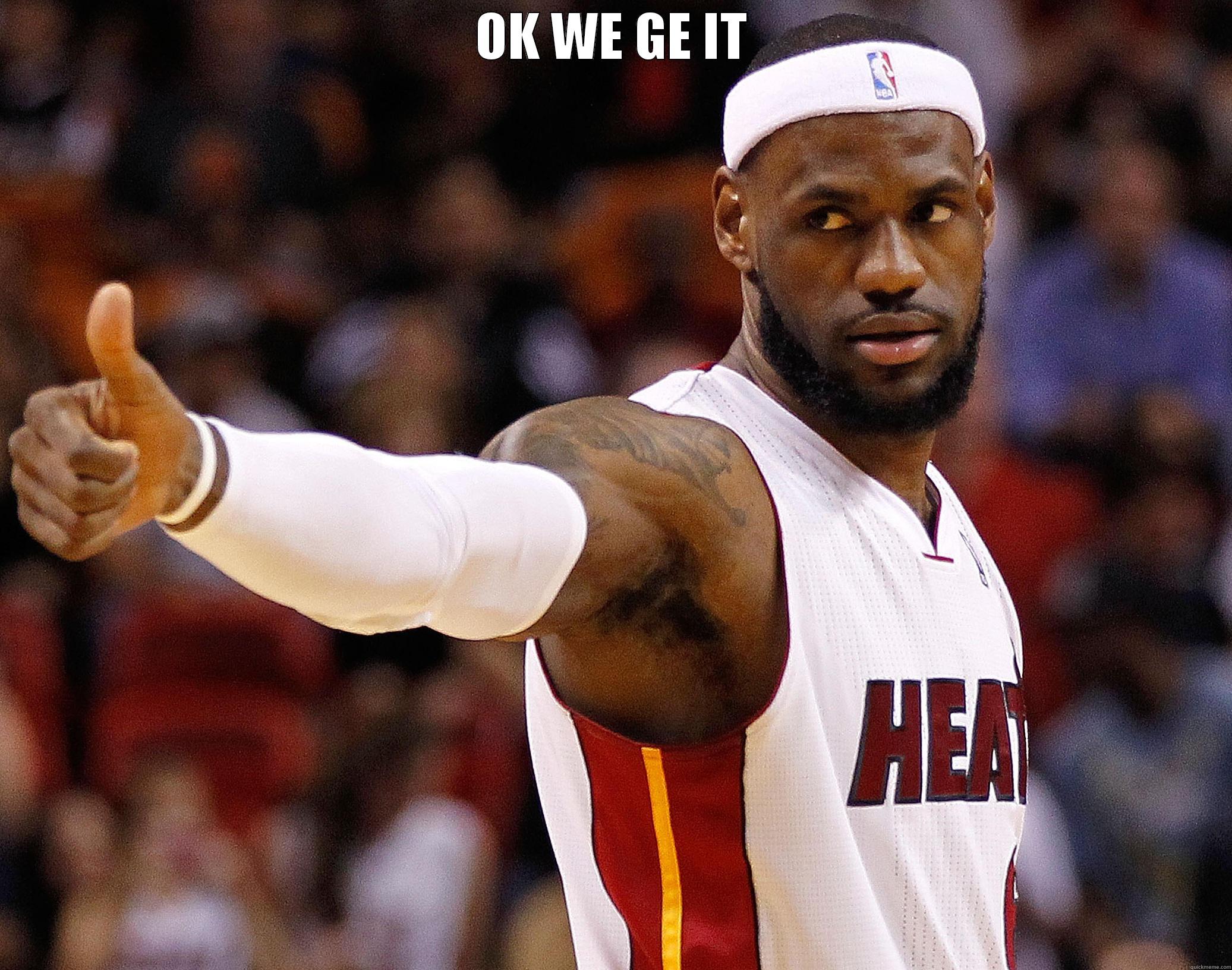 CEO Reaction to the “Three Bs”
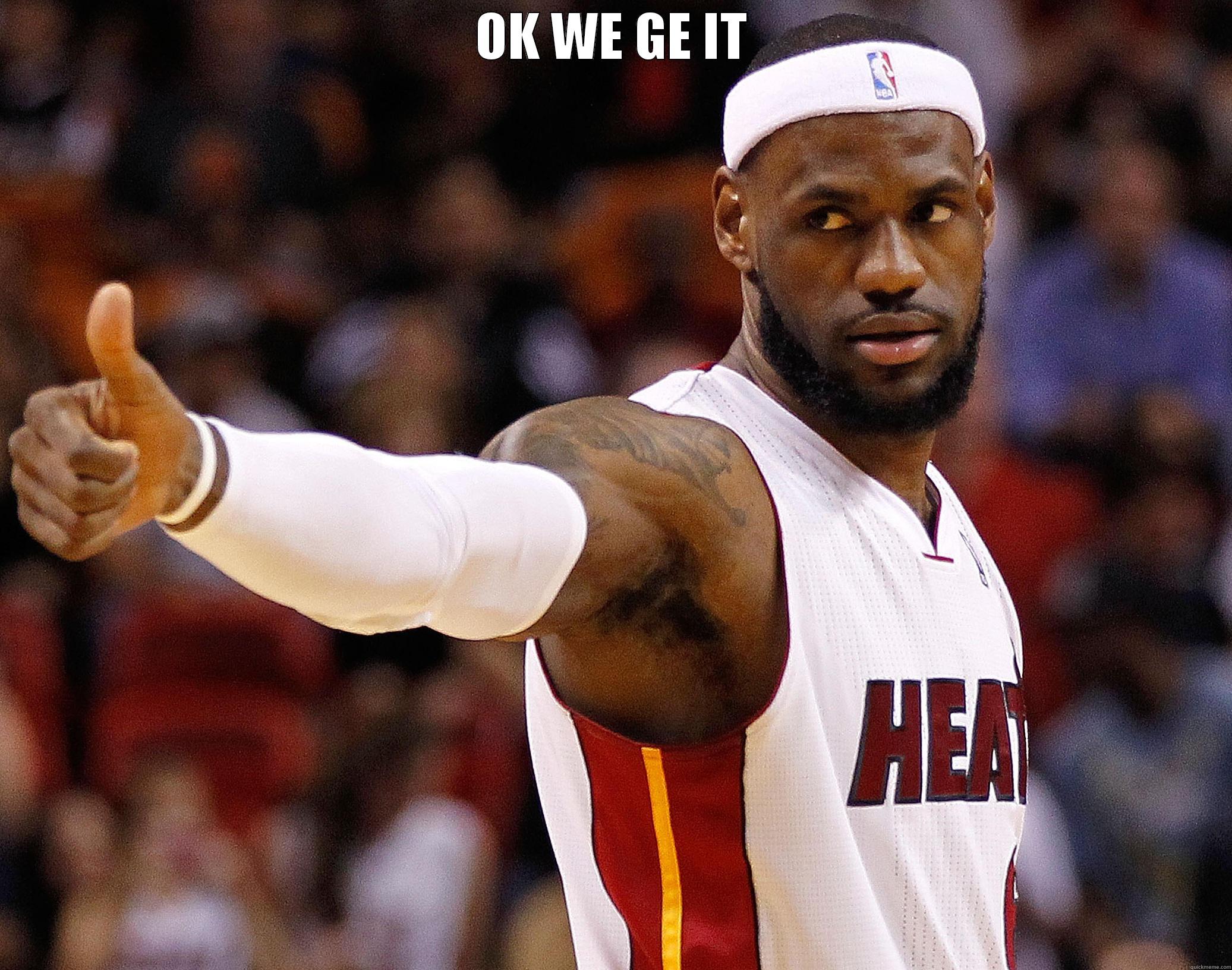 GOALS OF THIS RESEARCH
Journey of CHROs
Journey of GCs
Any differences?
RESEARCH PROCEDURE
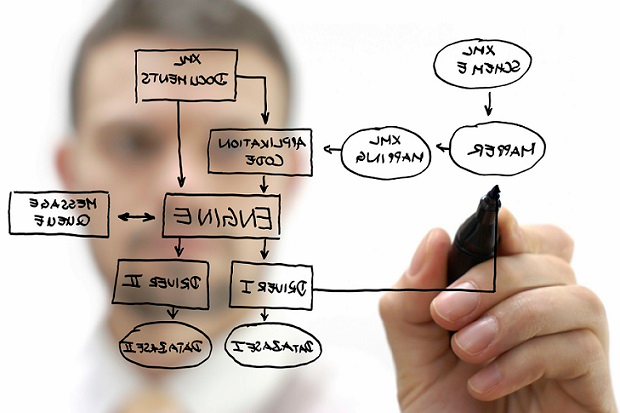 MAJOR FINDING #1:
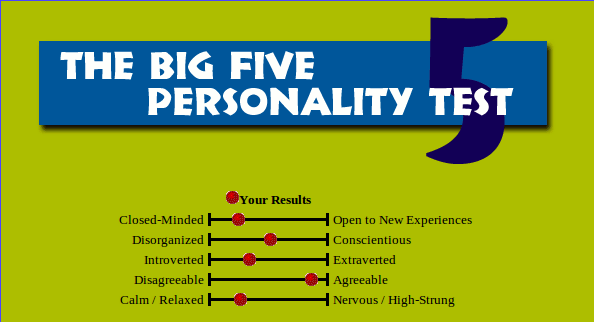 On a scale of zero (never) to 10 (always) how would you rate this person’s openness to new ideas?
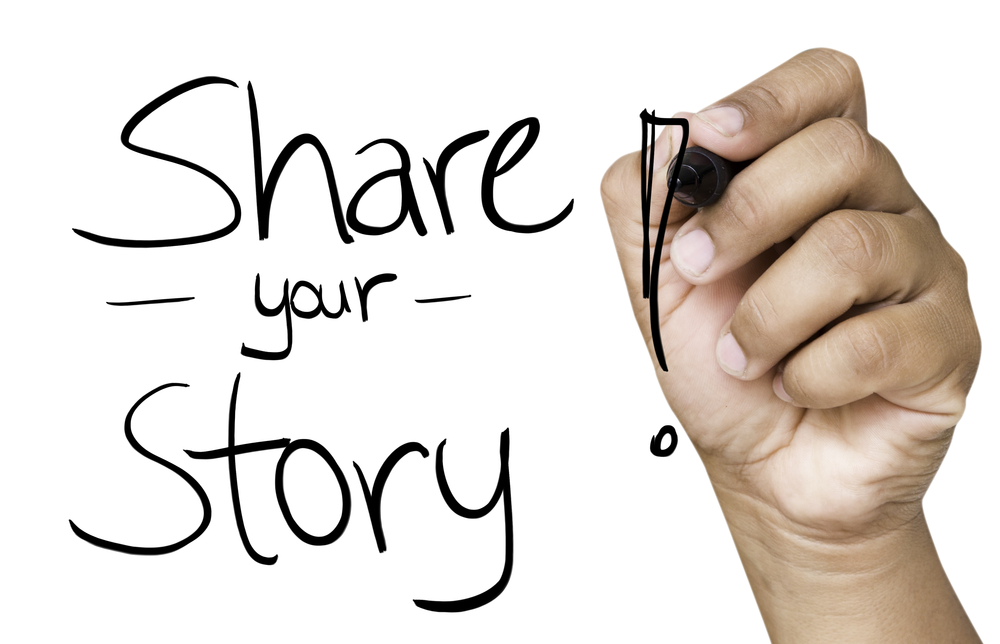 MAJOR FINDING #2
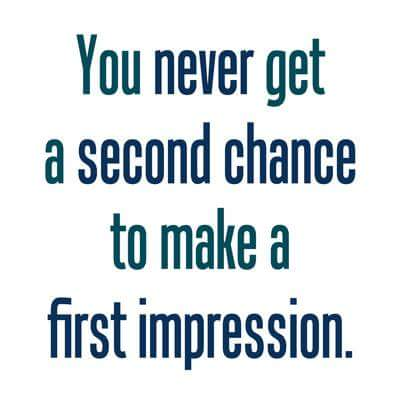 Onboard the New CEO to the Board of Directors
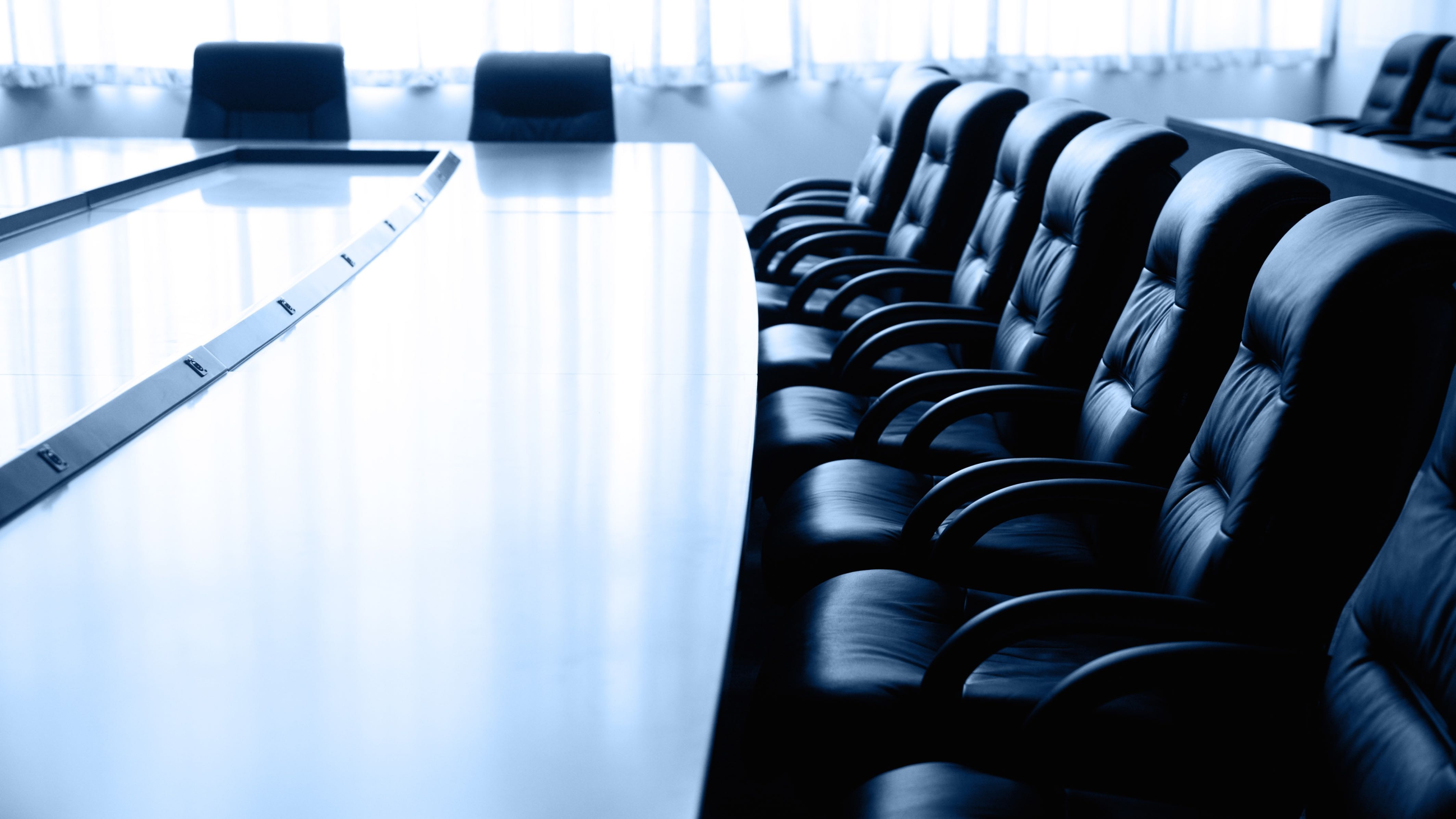 Implications:
What’s the FIRST thing you should address with your new CEO.
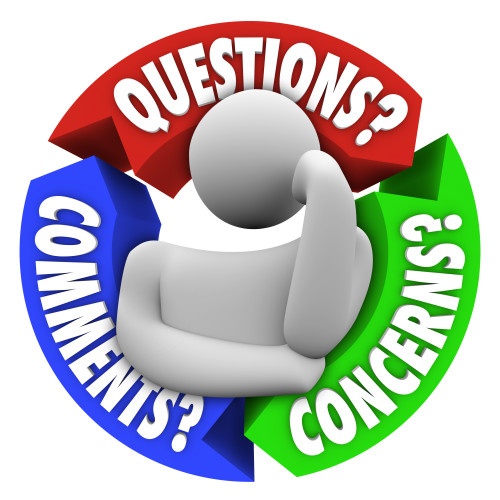 Major Finding #3
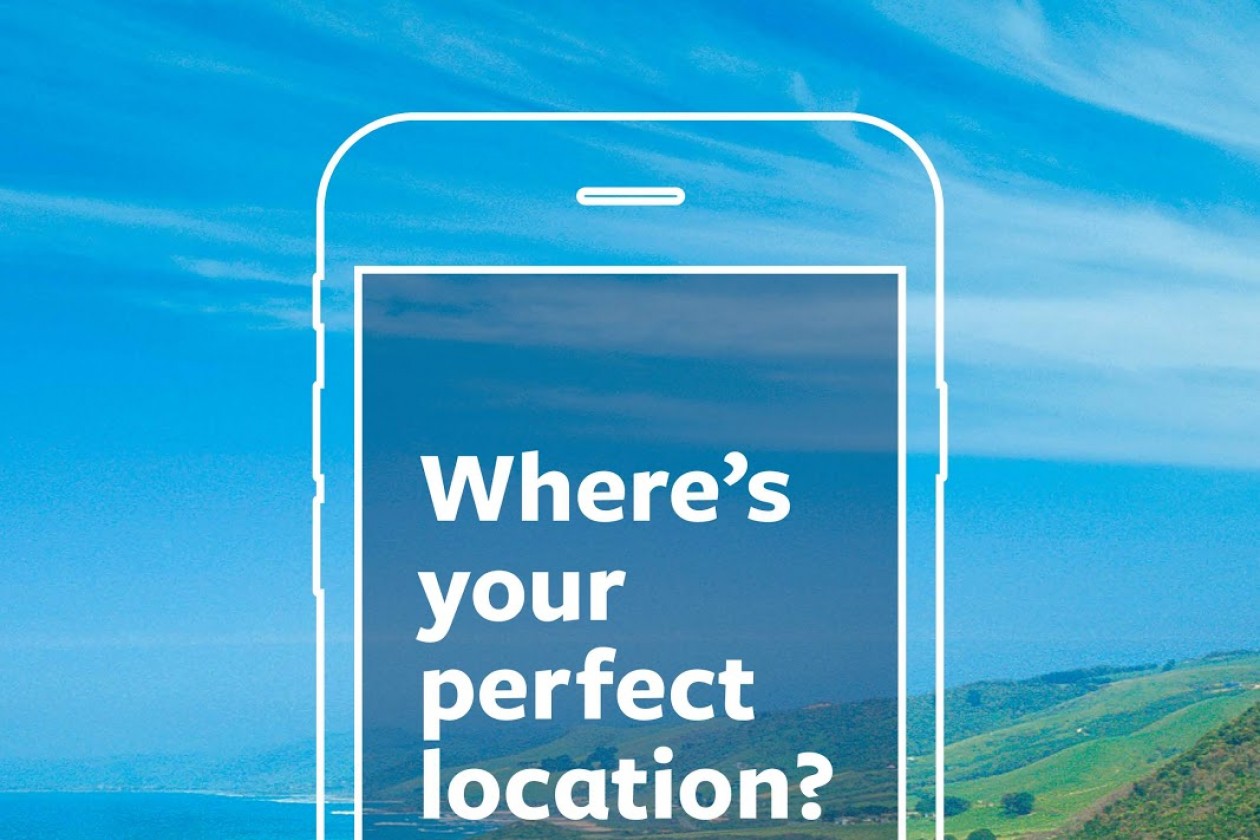 Implications
If you want to be a valued adviser, then be prepared to walk away if the reporting relationship is not to the CEO.
If you are in a Ghetto, understand the tradeoff between emotional comfort, logical access, and political influence.  Example: my Neighborhood Outpatient Clinic Director was NEVER at the Clinic!
If you are in a Ghetto, be prepared to bring your laptop to the CEO’s office area and just be seen “hanging around.”
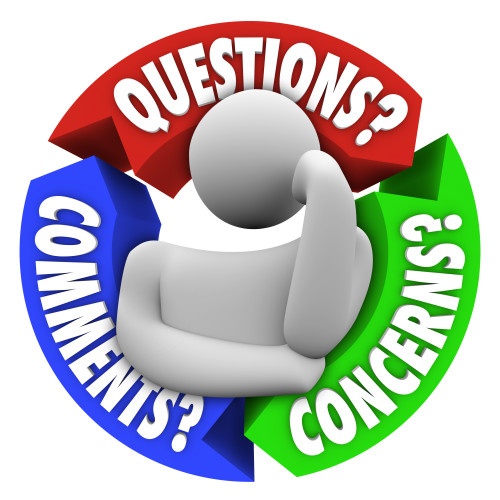 Major Finding #4:
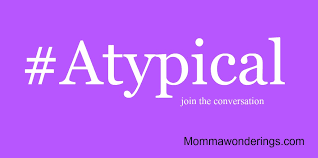 Implications
Your theme should be “I’m not your typical ---.”  Focus on what you learned from activities outside your area of expertise.
Common Example: “I’m not your typical ---.  I have spent x years selling professional services.”
Major Finding #6
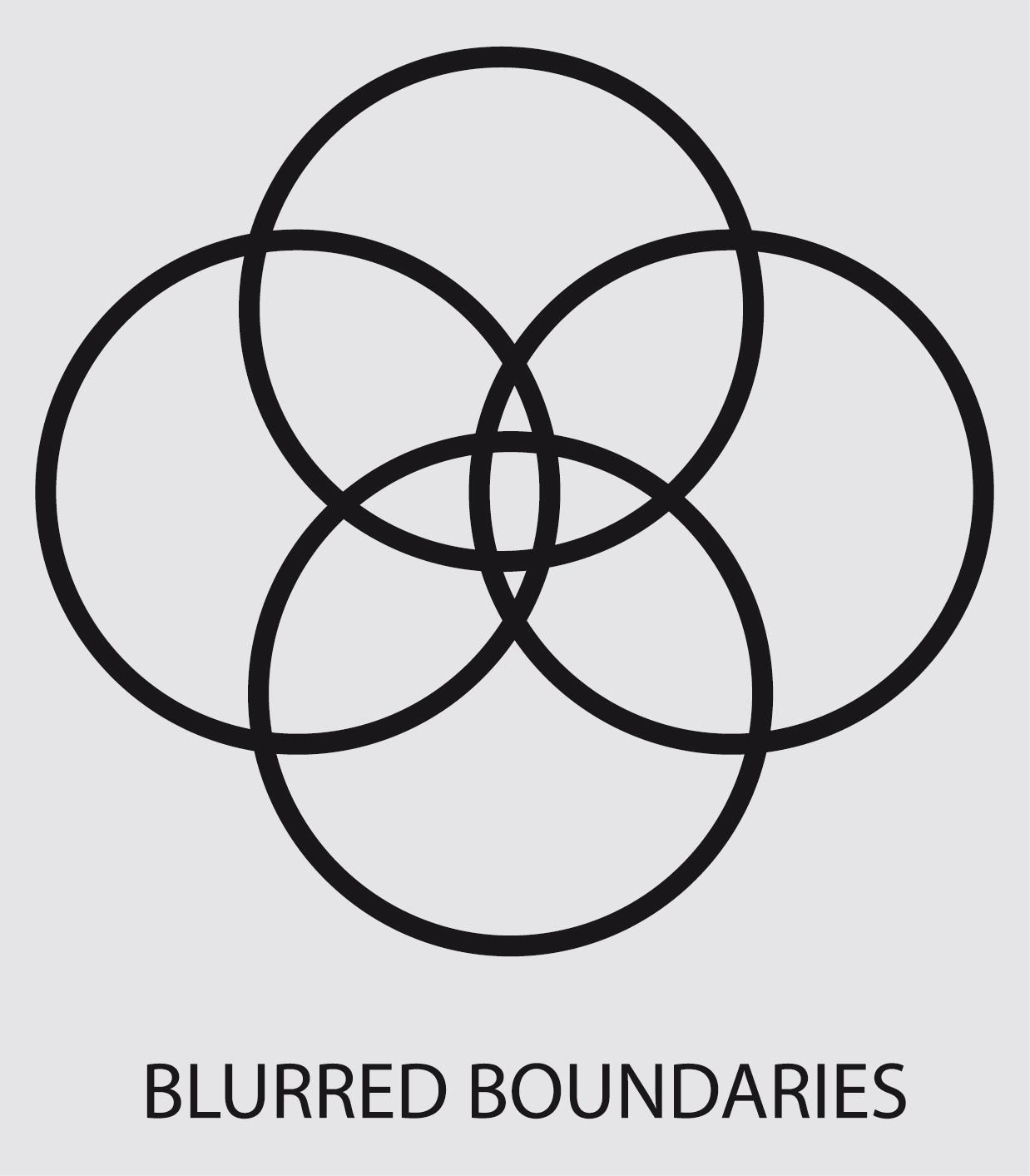 Implications:
When commenting, say “when I put my HR hat on…….” but “when I put my shareholder value hat on……”
Seek opportunities to blurr boundaries: follow sales professionals, eversdrop on customer support lines, hang around the R&D group and observe.  Create opportunities for your staff to blurr.
Asked to be invited to meetings outside your specialty.
When financials come out, make sure you are asking questions about the business as a whole and the competitive environment.
Encourage your staff to blurr.
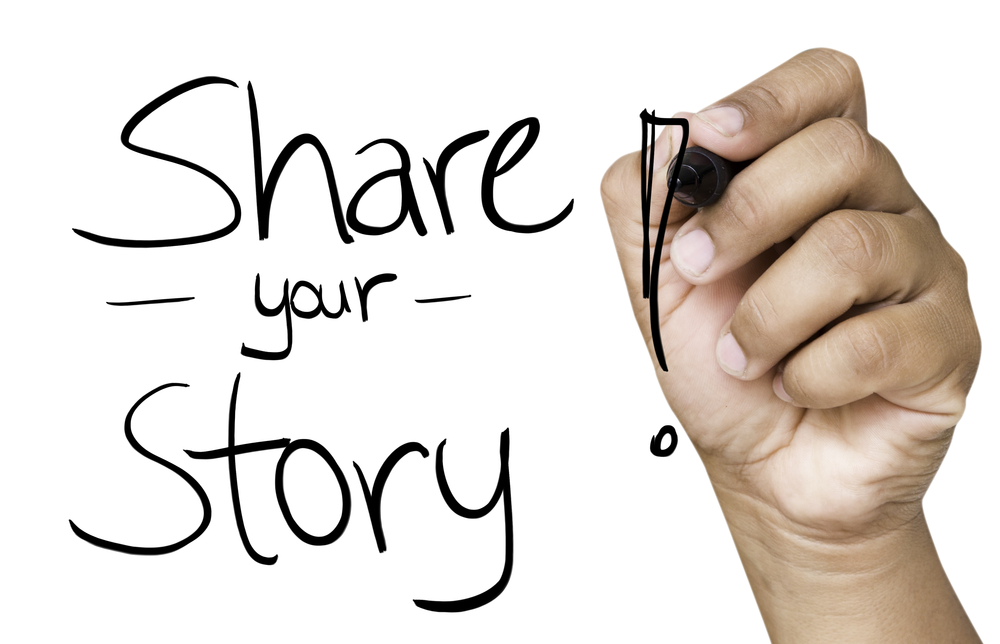 SUMMARY: From Head of a Business Function    to ALSO Being Your CEO’s Valued Adviser.
Not Everybody CAN do it; Not everybody SHOULD do it.
SUMMARY: From Head of a Business Function    to ALSO Being Your CEO’s Valued Adviser.
Candidates: is the CEO on the high end of “Openness to New Experiences?”
Are you insightful enough about yourself to know if YOU are on the high end?
In interviews stress how UNTYPICAL you are of your peers.
Does the position report directly to the CEO?
How far from the CEO’s office is your office?
SUMMARY: The Big Picture
“Say in Your Lane” is a mid 20th Century Framework.
Be outstanding in your specialty AND show you know how to blur.
Precisely Fuzzy.
SUMMARY: From Head of a Business Function    to ALSO Being Your CEO’s Valued Adviser.
First Impressions Count: When dealing with a newly hired/promoted CEO, can you help the CEO onboard to the Board of Directors?
SUMMARY: From Head of a Business Function    to ALSO Being Your CEO’s Valued Adviser.
Seek to managing the blurring of boundaries between HR and the rest of the business.
SUMMARY: From Head of a Business Function    to ALSO Being Your CEO’s Valued Adviser.
Glad to send a copy of our PSYCHOLOGY TODAY article.
Glad to send a copy of these slides.
Glad to put you on the mailing list for our Special Interest Group: Journey Forum.
Glad to send you the mp3 of this talk.
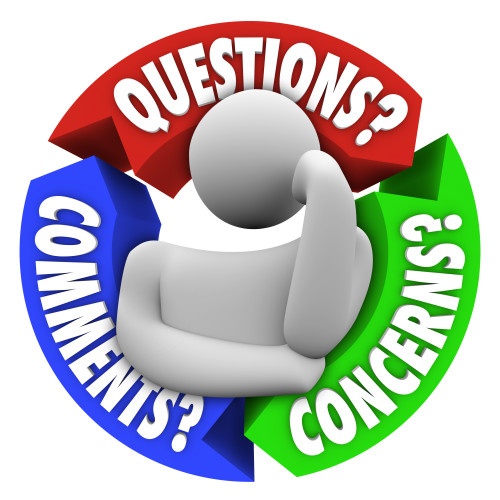 From Head of a Business Function    to ALSO Being Your CEO’s Valued Adviser.
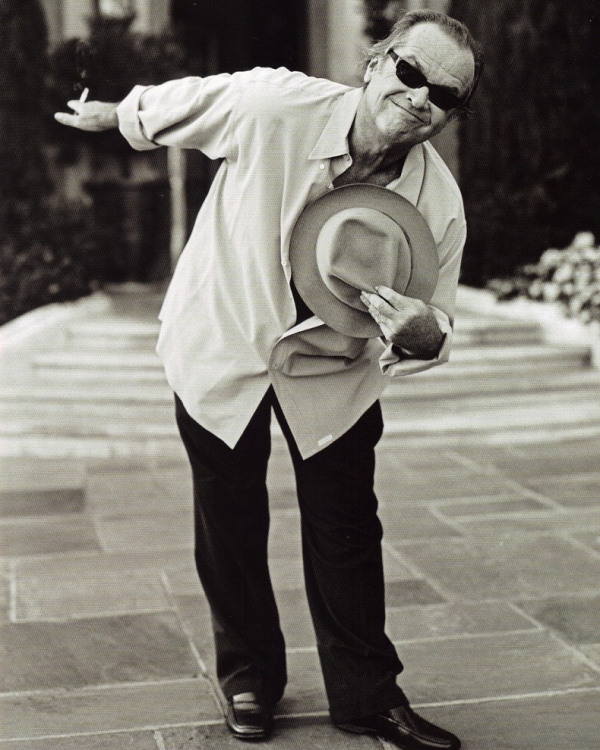